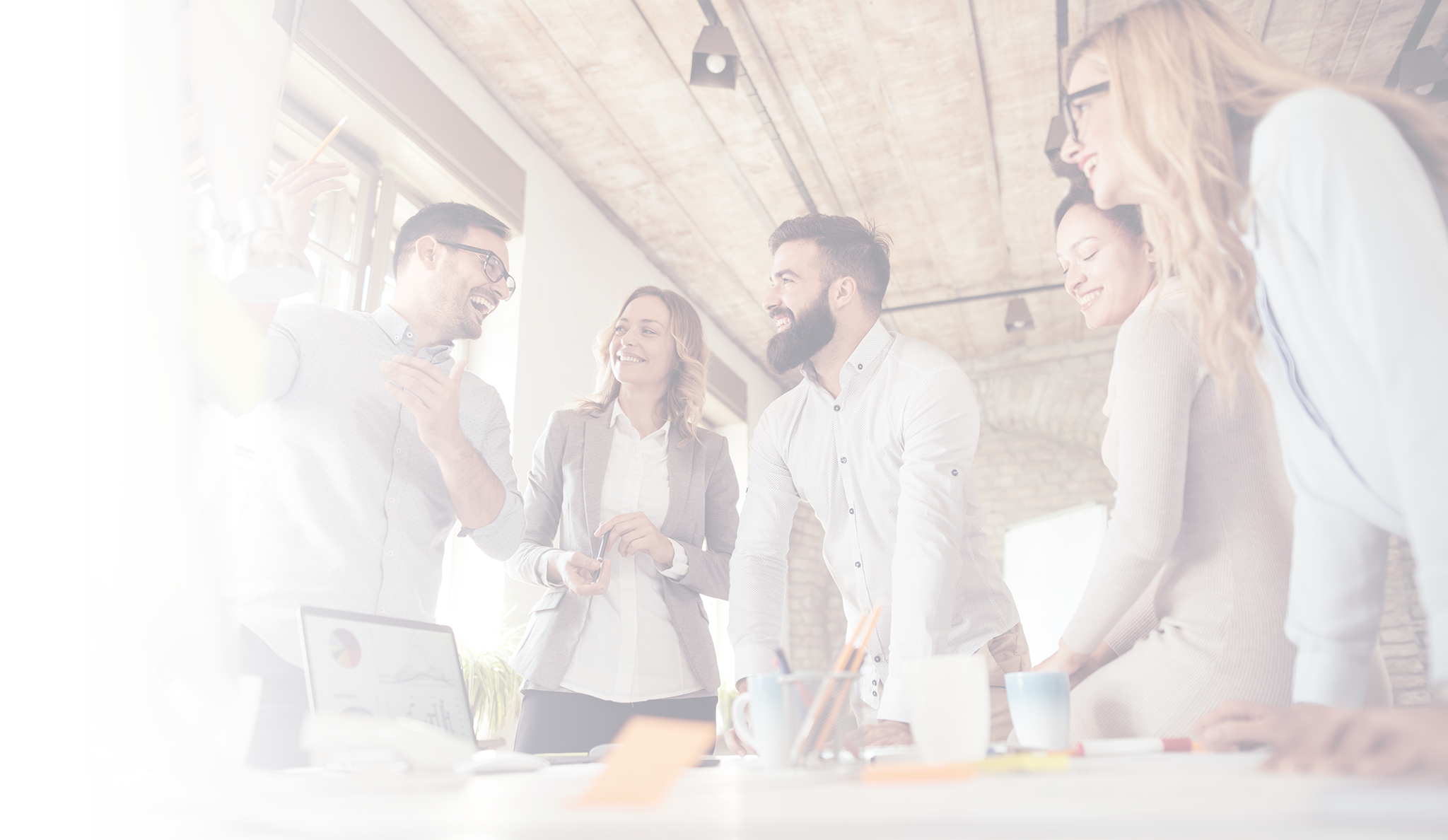 3*P credo 1
[Speaker Notes: Ministerstwo Finansów we współpracy z Krajową Administracją Skarbową (KAS) wypracowało nowy model funkcjonowania. Ten modus operandi – realizowany jako filozofia 3xP: prosty, przyjazny i przejrzysty system podatkowy
to polityka, którą konsekwentnie prowadzimy wychodząc naprzeciw oczekiwaniom podatników, chcemy aby przedsiębiorca miał poczucie, że przepisy są dla niego i służą jego ochronie a administracja skarbowa wspiera go w prowadzeniu biznesu]
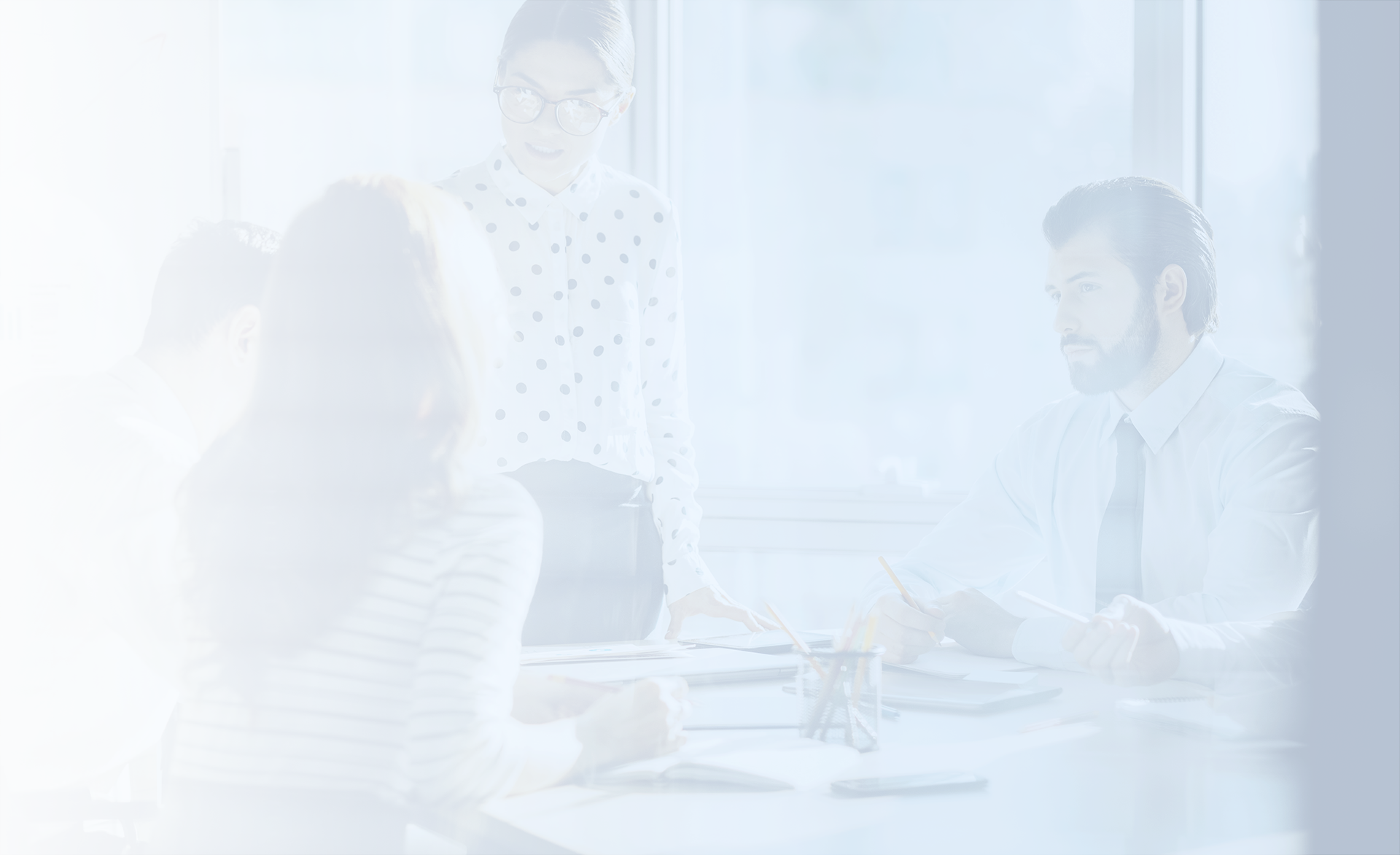 zmieniamy się dla przedsiębiorców: powstała Krajowa Administracja Skarbowa (KAS) – organizacja, która skutecznie egzekwuje podatki oraz wspiera uczciwych przedsiębiorców
nasze działania oparte są na Konstytucji Biznesu – urzędy skarbowe stosują zasadę domniemania uczciwości przedsiębiorcy 
dbamy o prosty język w kontaktach z przedsiębiorcami
chronimy przedsiębiorcę przed negatywnymi konsekwencjami, jeśli jego działania były zgodne z dotychczasową praktyką stosowania przepisów przez organ administracji
Co już działa
Co już działa  →  Podatkowe zmiany ułatwiające firmom działanie
Ułatwienia w amortyzacji
podwyższyliśmy z 3 500 do 10 000 zł limit wartości środków trwałych i wartości niematerialnych i prawnych
dzięki temu składniki majątkowe o niższej wartości nie muszą 
być wprowadzane do ewidencji, a koszty ich nabycia są zaliczane jednorazowo 
do kosztów uzyskania przychodów
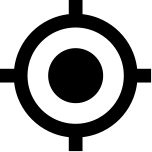 [Speaker Notes: zmiana oznacza możliwość szybszego zaliczania do kosztów uzyskania przychodów wydatków na nabycie składników majątkowych, co z reguły jest korzystniejsze dla podatnika zmiana obowiązuje od 1 stycznia 2018 r.]
Co już działa  →  Podatkowe zmiany ułatwiające firmom działanie
Ułatwienia w amortyzacji
poszerzyliśmy mechanizm jednorazowej amortyzacji maszyn i urządzeń – mechanizm, który stymuluje inwestycje
Dzięki temu wszyscy przedsiębiorcy:
mogą dokonywać jednorazowej amortyzacji tych środków trwałych do wysokości 100 000 zł
szybciej zaliczają wydatki inwestycyjne w koszty uzyskania przychodów, zmniejszając w ten sposób bieżącą wysokość podatku
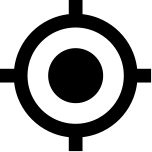 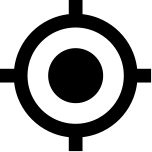 [Speaker Notes: dotychczasowe zasady jednorazowej amortyzacji dają taką możliwość tylko „małym podatnikom” i rozpoczynającym działalność - do równowartości 50 000 euro
zasady te dotyczą składników majątkowych zaliczonych do grup 3–6 i 8 Klasyfikacji  Środków Trwałych (czyli bez gruntów, budynków i budowli oraz środków transportu)
amortyzacja dotyczyć może zarówno kilku środków trwałych, jak i części wartości jednego środka trwałego, którego wartość przekracza 100 000 zł
mechanizm przewiduje także możliwość zaliczania do kosztów uzyskania przychodów wydatków na nabycie środków trwałych, których dostawa zostanie dokonana w następnych okresach sprawozdawczych (latach podatkowych)
zmiana obowiązuje od 12 sierpnia 2017 r.]
Co już działa  →  Podatkowe zmiany ułatwiające firmom działanie
Zwolnienie z obowiązku zapłaty niewielkich zaliczek
zlikwidowaliśmy obowiązek wpłacania niewielkich zaliczek na PIT i CIT
zwolnienie dotyczy wpłaty zaliczki na podatek dochodowy, 
gdy zaliczka nie przekracza 1 000 zł
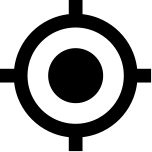 [Speaker Notes: przedsiębiorca może nie wpłacać obliczonej zaliczki, jeżeli podatek należny od dochodu osiągniętego od początku roku pomniejszony o sumę zaliczek wpłaconych od początku roku, nie przekracza 1000 zł. Jeżeli różnica ta jest większa od 1 000 zł podlega wpłacie w całości
zmiana obowiązuje od 1 stycznia 2018 r.]
Co już działa  →  Podatkowe zmiany ułatwiające firmom działanie
Ograniczenie obowiązków informacyjnych
zlikwidowaliśmy/złagodziliśmy niektóre obowiązki informacyjne dla przedsiębiorców opodatkowanych PIT, m.in:
nie ma już obowiązku zawiadamiania urzędu skarbowego o prowadzeniu podatkowej księgi przychodów i rozchodów (dotyczy to nie tylko rozpoczęcia prowadzenia działalności gospodarczej, ale także zmian w rodzaju prowadzonych ewidencji)
nie ma już obowiązku zawiadamiania urzędu skarbowego o tym, że prowadzenie podatkowej księgi przychodów i rozchodów powierzono biuru rachunkowemu
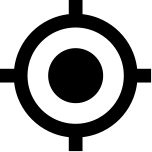 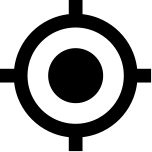 [Speaker Notes: zmiana obowiązuje od 1 stycznia 2018 r.]
Co już działa  →  Podatkowe zmiany ułatwiające firmom działanie
Inne korzystne rozwiązania w PIT
podnieśliśmy z 1,2 do 2 mln euro roczny limit przychodów, do którego podatnicy mogą prowadzić uproszczoną księgowość (podatkowe księgi przychodów i rozchodów)
to rozwiązanie uwalnia małe i średnie firmy od uciążliwych obowiązków administracyjno-finansowych
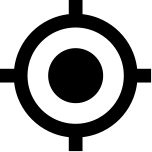 [Speaker Notes: obowiązuje od 1 stycznia 2017 r.]
Co już działa  →  Podatkowe zmiany ułatwiające firmom działanie
Inne korzystne rozwiązania w PIT
zwiększyliśmy z 150 000 do 250 000 euro maksymalny roczny próg przychodów uprawniający do korzystania w kolejnym roku podatkowym z opodatkowania działalności gospodarczej w formie ryczałtu od przychodów ewidencjonowanych
ewidencja w ryczałcie jest najprostszą ewidencją księgową
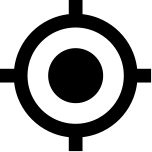 [Speaker Notes: obowiązuje od 1 stycznia 2017 r.]
Co już działa  →  Podatkowe zmiany ułatwiające firmom działanie
Deregulacje
weryfikujemy przepisy, by wyeliminować „nadregulacje”, czyli takie przepisy, które nie są już potrzebne, a stanowią jedynie obciążenie dla podatnika
Co już działa  →  Mechanizmy wspierające
Technologia w ochronie uczciwych podatników
wykorzystujemy technologię BIG Data 
prowadzimy pogłębioną analizę JPK
stosujemy algorytmy
dzięki temu możemy z milionów informacji wychwycić te, budzące podejrzenia i określić grupę podmiotów podwyższonego ryzyka, które powinny być monitorowane
kierujemy kontrolę tam, gdzie istnieją nieprawidłowości, a uczciwi przedsiębiorcy śpią spokojnie 
kontrole przebiegają zdalnie, nie angażując kontrolowanych
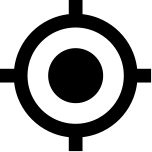 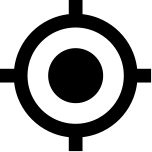 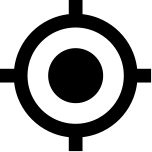 [Speaker Notes: korzyść to mniej kontroli, przy jednoczesnej poprawie ich efektywności
typowanie do kontroli oparte na analizie ryzyka i kierowanie ich tam gdzie istnieją nieprawidłowości; urzędnicy nie będą angażowali swoich sił, żeby szukać problemów tam gdzie ich nie ma. Kontrole pójdą tam, gdzie jest znaczące ryzyko działania niezgodnie z prawem
w konsekwencji  wpływa to na ograniczenie działania szarej strefy i zwiększenie uczciwej konkurencji]
Co już działa  →  Mechanizmy wspierające
Należyta staranność w VAT a Metodyka
przygotowaliśmy, we współpracy ze środowiskiem przedsiębiorców, wskazówki dotyczące dochowania należytej staranności w VAT – „Metodykę w zakresie oceny dochowania należytej staranności przez nabywców towarów w transakcjach krajowych”
Metodyka to:
zbiór wskazówek dla organów podatkowych do oceny dochowania należytej staranności w VAT przez przedsiębiorców
„drogowskaz” dla przedsiębiorców wskazujący, czym w ocenie należytej staranności będą kierować się organy w pierwszej kolejności
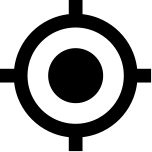 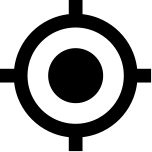 [Speaker Notes: w praktyce oznacza to, że organy podatkowe powinny ocenić, czy podatnik należycie zweryfikował swojego kontrahenta, czyli dostawcę towaru i okoliczności transakcji z nim zawieranej
jeżeli podatnik podejmie działania wskazane w „Metodyce" to istotnie zwiększa się prawdopodobieństwo dochowania przez niego należytej staranności i niekwestionowania jego prawa do odliczenia podatku naliczonego
Metodyka została przedstawiona 25 kwietnia 2018 r. w Ministerstwie Finansów (MF) na spotkaniu kończącym etap konsultacji podatkowych, prowadzonych ze stroną społeczną
dokument ten został przekazany do urzędów skarbowych do stosowania
podatnicy mogą się z nim zapoznać na stronie www.mf.gov.pl i na stronie aktualnie prowadzonej przez MF i KAS kampanii edukacyjnej dla przedsiębiorców - www.bezpiecznatransakcja.mf.gov.pl]
Co już działa  →  Mechanizmy wspierające
Mechanizm podzielonej płatności (MPP)
wprowadziliśmy mechanizm podzielonej płatności, który umożliwia podzielenie płatności za nabyty towar lub usługę na kwotę netto oraz kwotę podatku VAT → kwota odpowiadająca kwocie podatku VAT trafia na specjalny rachunek VAT dostawcy
środki na rachunku VAT można przeznaczyć na ściśle określone cele, m. in.:
podatek VAT do urzędu skarbowego
VAT na rzecz kontrahenta

MPP jest dobrowolny, o jego zastosowaniu decyduje nabywca 
MPP stosuje się tylko w transakcjach krajowych i B2B
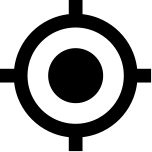 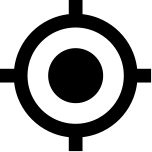 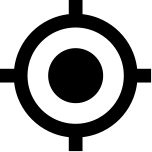 [Speaker Notes: MPP wszedł w życie 1 lipca 2018 r.
jeżeli pomimo dokonywania tych płatności na rachunku VAT dojdzie do nagromadzenia się środków wówczas ich „uwolnienie” na rachunek rozliczeniowy podatnika wymaga uzyskania stosownej zgody naczelnika urzędu skarbowego (wydania postanowienia)
w polskim modelu środki zgromadzone na rachunku VAT stanowią przez cały czas własność podatnika. Nie ma do nich dostępu organ skarbowy, sprawuje on jednak nadzór nad ich uwolnieniem. Podatnik ma zatem dostęp do tych środków i może na bieżąco regulować swoje zobowiązania wobec kontrahentów, co pozytywnie odróżnia ten model od innych europejskich rozwiązań i w dużo mniejszym zakresie wpływa na płynność finansową]
Co już działa  →  Mechanizmy wspierające
Mechanizm podzielonej płatności (MPP)
MPP chroni uczciwych podatników przed konsekwencjami, jakie może pociągnąć za sobą ich nieświadomy udział w procesie wyłudzania podatku VAT
Co zyska przedsiębiorca:
istotna przesłanka dochowania należytej staranności
brak odpowiedzialności solidarnej i dodatkowego zobowiązania podatkowego 
niestosowanie150% stawki odsetek za zwłokę
obniżenie kwoty zobowiązania – tzw. skonto 
zwrot różnicy podatku w przyspieszonym terminie – 25 dni
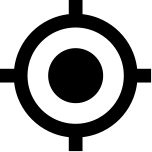 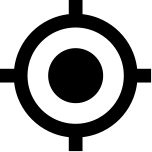 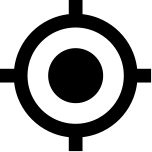 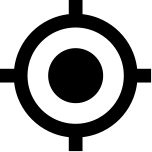 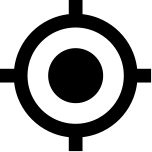 [Speaker Notes: przesłanka dochowania należytej staranności - oznacza to, że w sytuacji powstania wątpliwości co do okoliczności przeprowadzonej transakcji nabycia towaru organy podatkowe, co do zasady nie będą kwestionowały prawa do obniżenia podatku należnego o podatek naliczony z tytułu tej transakcji jeżeli podatnik dokona płatności przy zastosowaniu MPP
brak odpowiedzialności solidarnej i dodatkowego zobowiązania podatkowego - w przypadku zapłaty przy zastosowaniu mechanizmu podzielonej płatności za nabyte tzw. towary wrażliwe (m.in. wyroby stalowe, paliwa, olej rzepakowy, dyski twarde) podatnik (nabywca) nie będzie odpowiadał solidarnie z dostawcą za jego zaległości podatkowe. Ponadto wobec podatnika, który stosuje mechanizm podzielonej płatności nie stosuje się przepisów dotyczących sankcji podatkowych za rozliczenie podatku skutkujące zaniżeniem zobowiązania podatkowego lub zawyżeniem nadwyżki podatku naliczonego nad należnym do zwrotu lub do rozliczenia w następnych okresach rozliczeniowych lub zwrotu podatku. Dotyczy to zarówno sankcji podatkowej w wysokości 20%, 30% jak i podwyższonej do wysokości 100%. Powyższe wyłączenia stosuje się do wysokości kwoty odpowiadającej kwocie podatku wynikającej z otrzymanej faktury, zapłaconej w podzielonej płatności. Oznacza to, że wyłączenie dodatkowego zobowiązania oraz odpowiedzialności solidarnej dotyczy skutków wynikających z nabycia towaru lub usługi, dokumentowanego fakturą, z której należność została zapłacona w podzielonej płatności
niestosowanie 150% stawki odsetek za zwłokę - do zaległości w podatku powstałej za okres rozliczeniowy, za który w złożonej deklaracji podatkowej podatnik wykazał kwotę podatku naliczonego, której co najmniej 95% wynika z faktur, które zostały zapłacone z zastosowaniem mechanizmu podzielonej płatności, nie będzie miał zastosowania przepis ordynacji podatkowej, który ustanawia podwyższoną do wysokości 150% stawkę odsetek za zwłokę w odniesieniu do zaległości w podatku VAT. Podwyższone odsetki stosuje się jednak, jeżeli zaległość w podatku VAT przekroczyła dwukrotność kwoty podatku naliczonego wykazanej w złożonej deklaracji podatkowej
obniżenie kwoty zobowiązania – tzw. skonto. Wprowadzono możliwość obniżenia kwoty zobowiązania podatkowego w podatku VAT jeżeli zapłata całości zobowiązania następuje jednorazowo w całości z rachunku VAT w terminie wcześniejszym niż termin zapłaty wynikający z ustawy o VAT. Wysokość kwoty obniżenia uzależniona jest m.in. od wysokości zobowiązania podlegającego wpłacie oraz daty wcześniejszej zapłaty i wyliczana jest według odpowiedniego wzoru
zwrot różnicy podatku w przyspieszonym terminie - wprowadzono nowy rodzaj dokonania zwrotu nadwyżki podatku naliczonego nad należnym, czyli zwrotu na rachunek VAT. Zwrot ten jest dokonywany w przyspieszonym terminie, tj. 25 dni, licząc od dnia złożenia deklaracji. Uwaga!!! 25 dniowy termin na dokonanie zwrotu jest terminem maksymalnym czyli nie może być przedłużony przez naczelnika urzędu skarbowego. Powyższy zwrot będzie dokonywany wyłącznie na wniosek podatnika
więcej informacji o mechanizmie podzielonej płatności można znaleźć na stronie aktualnie prowadzonej przez MF i KAS kampanii edukacyjnej dla przedsiębiorców - www.bezpiecznatransakcja.mf.gov.pl]
Co jeszcze planujemy
Co jeszcze planujemy → Podatkowe zmiany ułatwiające firmom działanie
Rezygnacja z deklaracji VAT
Wszystkie firmy przesyłają JPK_VAT, dlatego           możemy zrezygnować z deklaracji VAT
planujemy od 2019 r. zwolnić firmy z tego obowiązku
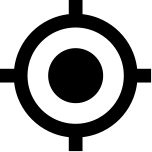 Co jeszcze planujemy → Podatkowe zmiany ułatwiające firmom działanie
Nowa matryca stawek VAT
Pracujemy nad zmianami, które mają na celu uproszczenie systemu stawek VAT i obejmują:
zmianę sposobu identyfikowania towarów i usług na potrzeby VAT
stworzenie prostej i przejrzystej matrycy stawek VAT
wprowadzenie instrumentów zapewniających podatnikom ochronę               w zakresie stosowania przepisów dotyczących stawek VAT
dzięki temu podatnicy będą mieli większą pewność, co do stosowania przepisów podatkowych. To ograniczy liczbę sporów w zakresie stosowania właściwych stawek podatku VAT
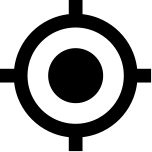 Co jeszcze planujemy → Podatkowe zmiany ułatwiające firmom działanie
Kasy on-line
Wprowadzamy nowe rozwiązanie w systemie kas rejestrujących, tzw. kasy on-line, które będą miały wbudowaną funkcjonalność umożliwiającą zautomatyzowany i bezpośredni przesył danych z kasy rejestrującej do Centralnego Repozytorium Kas
pozwoli to na wyeliminowanie kas rejestrujących z kopią papierową, 
a w dalszej perspektywie również kas z elektronicznym zapisem kopii
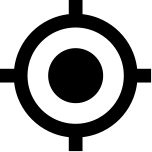 [Speaker Notes: propozycje zmian zawiera projekt ustawy o zmianie ustawy o podatku od towarów i usług oraz ustawy Prawo o miarach (UA35)]
Co jeszcze planujemy → Podatkowe zmiany ułatwiające firmom działanie
9% stawka podatku CIT
Obniżamy stawkę CIT do 9% dla najmniejszych przedsiębiorców
wspieramy podatników, dla których utrudnienia w pozyskiwaniu kapitału na inwestycje czy zaburzone warunki konkurencji stanowią główną barierę w prowadzeniu i rozwijaniu przedsiębiorstw
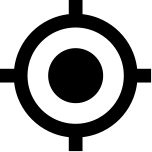 [Speaker Notes: już obniżyliśmy podatek CIT dla „małych podatników” z 19 % na 15 %]
Co jeszcze planujemy → Podatkowe zmiany ułatwiające firmom działanie
Samochód osobowy w firmie – wyższy limit odpisu
podwyższamy z 20 000 euro do 150 000 zł limit wartości samochodu osobowego, do którego odpisy amortyzacyjne są zaliczane do kosztów uzyskania przychodów
zrównujemy limit odpisów amortyzacyjnych samochodów osobowych z kosztami ich leasingu operacyjnego
Co jeszcze planujemy → Podatkowe zmiany ułatwiające firmom działanie
Jednorazowe rozliczenie straty
Wprowadzamy rozwiązania pozwalające na jednorazowe rozliczenie całości poniesionej straty, jeżeli nie przekracza ona 5 mln zł w jednym roku podatkowym
Co jeszcze planujemy → Podatkowe zmiany ułatwiające firmom działanie
Mały podatnik
podwyższamy próg „małego podatnika” w PIT i CIT do 2 mln euro rocznej wartości sprzedaży
dzięki temu większa liczba przedsiębiorców skorzysta z bardziej korzystnych zasad amortyzacji, rozliczeń kwartalnych
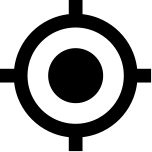 dajemy możliwość zaliczenia do kosztów podatkowych wynagrodzenia za pracę współpracującego małżonka oraz małoletnich dzieci podatnika
[Speaker Notes: dziś ten limit to 1,2 mln euro
zmiana w dotycząca zaliczenia wynagrodzenia do kosztów jest istotna z punktu widzenia rozwoju firm rodzinnych]
Co jeszcze planujemy → Podatkowe zmiany ułatwiające firmom działanie
Skrócenie terminu w „uldze na złe długi” w VAT
Planujemy skrócić ze 150 do 120 dni termin ulgi, która umożliwia wierzycielowi zastosowanie przepisów dotyczących „ulgi na złe długi”
zmiany te pozwolą zmniejszyć podstawę opodatkowania i podatek należny z tytułu dostawy towarów lub świadczenia usług na terytorium kraju w przypadku niezapłaconych wierzytelności (które nie zostały także zbyte), od których terminu płatności upłynęło już 120 dni
skrócenie terminu wpłynie pozytywnie na jego kondycję finansową dzięki uwolnieniu (wcześniej) dodatkowych środków finansowych
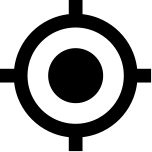 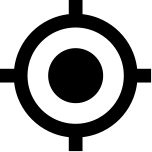 [Speaker Notes: projekt ustawy o zmianie niektórych ustaw w celu wprowadzenia uproszczeń dla przedsiębiorców w prawie podatkowym i gospodarczym (UD 278) przewiduje wprowadzenie zmian do szeregu ustaw, których głównych celem jest uproszczenie i ułatwienie prowadzenia działalności gospodarczej w Polsce. Ta zmiana zaproponowana została w ust. 1a w art. 89a i w art. 89b ustawy o VAT
funkcjonująca od kilku lat w nowej formule tzw. „ulga na złe długi” jest instrumentem bardzo chętnie wykorzystywanym przez podatników VAT. Wspiera ona zmniejszanie zatorów płatniczych i udrożnienie obrotu gospodarczego pomiędzy podatnikami podatku od towarów i usług (podatnikami VAT czynnymi)
planuje się, że prezentowana zmiana zacznie obowiązywać od 2019 r.]
Co jeszcze planujemy → Podatkowe zmiany ułatwiające firmom działanie
Skrócenie terminu w „uldze na złe długi” w VAT
Analogiczne zmiany będą dotyczyć obowiązku po stronie dłużnika – skrócenie terminu ze 150 do 120 dni na obowiązkową korektę odliczonej kwoty podatku wynikającej z faktury, w przypadku nieuregulowania należności wynikającej z tej faktury
skrócenie terminu w jego przypadku dodatkowo zmobilizuje do spłaty wierzytelności, co w ostatecznym rozrachunku przełoży się na zmniejszenie zatorów płatniczych w obrocie gospodarczym
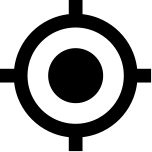 Co jeszcze planujemy → Podatkowe zmiany ułatwiające firmom działanie
Ordynacja podatkowa, nowa jakość w dialogu z podatnikami
Pracujemy nad nową Ordynacją Podatkową, która zapewni:
jeszcze większą ochronę podatnika w relacjach z organami podatkowymi
wdrożenie rozwiązań przyjaznych przedsiębiorcom
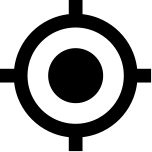 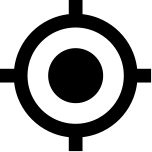 [Speaker Notes: projekt nowej Ordynacji Podatkowej został opracowany przez komisję Kodyfikacyjną Ogólnego Prawa Podatkowego (KKOPP)
obecnie projekt jest poddawany uzgodnieniom zewnętrznym, opiniowaniu i konsultacjom publicznym
mamy nadzieję, że projekt zostanie wniesiony do Sejmu jeszcze w tym roku
mamy ambicje, aby Ordynacja stała się nową platformą do partnerstwa, budującą komunikację, dialog z podatnikami]
Dziękujemy 
zapraszamy do dyskusji
mf.gov.pl